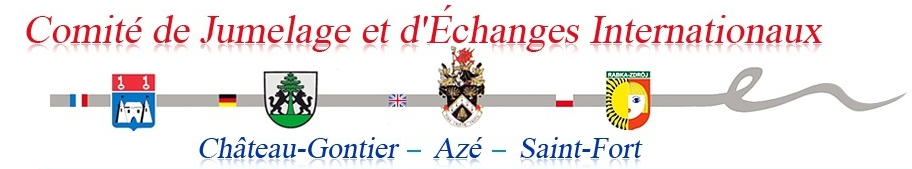 Assemblée Générale
11 décembre 2013
Hôtel de Ville de Château-Gontier & Bazouges
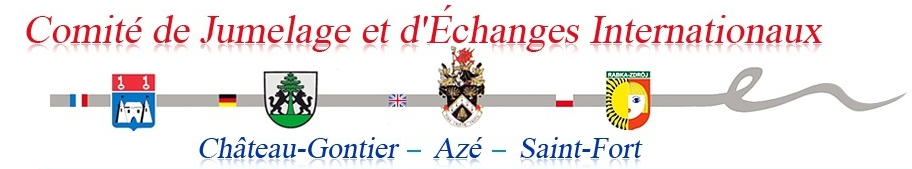 Ils ont disparu en 2013 …
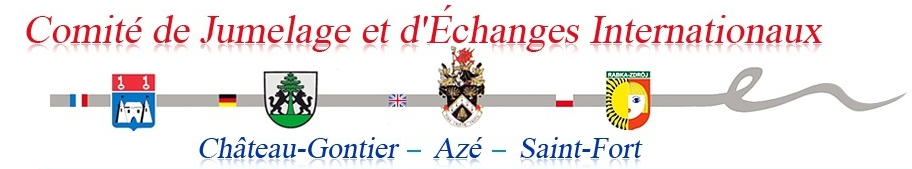 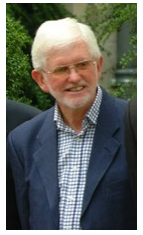 Peter BARDGETT
Ancien maire de FROME et signataire de la charte du jumelage avec Château-Gontier en juin 1975
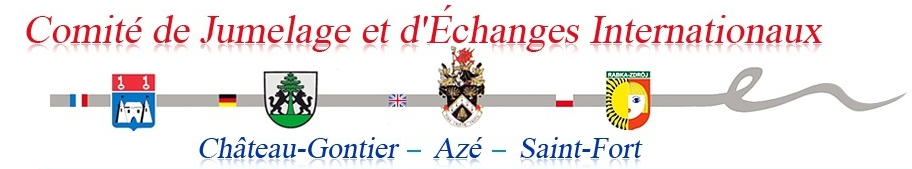 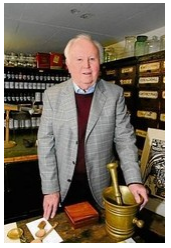 Dr. Werner WAGNER
Membre fondateur du jumelage entre Château-Gontier et Murrhardt en 1966
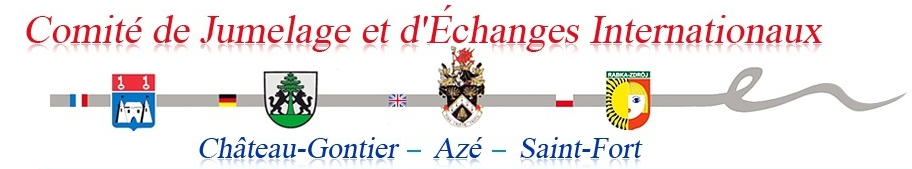 Mme Madeleine GAGNEUX
Épouse de « Jo » Gagneux, pionnier du Jumelage avec Murrhardt

Mr François HERON
Epoux de Christina Héron, professeur d’allemand au Comité de Jumelage
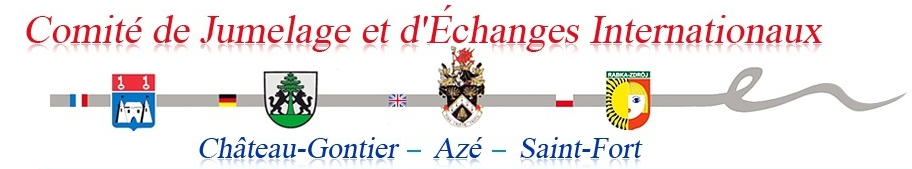 Quadripartite Rabka
25 – 29 juillet
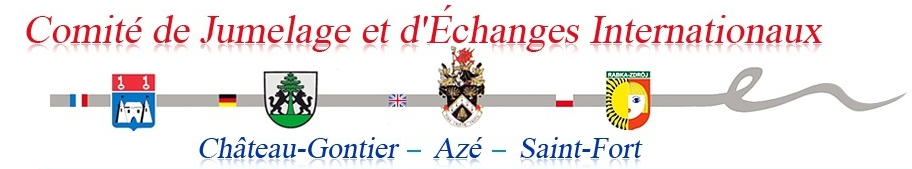 Quadripartite Rabka
25 au 29 juillet 2013

Voyage : car + avion + car
36 participants

 12 « officiels »
 5 jeunes du groupe FFE
 5 jeunes footballeurs et 2 encadrants
 12 autres personnes.
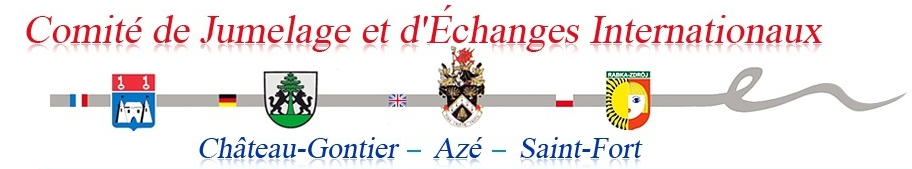 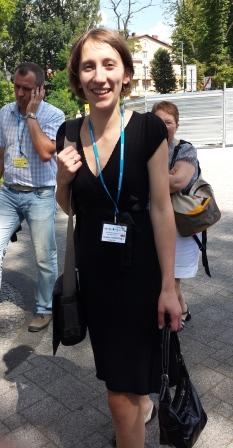 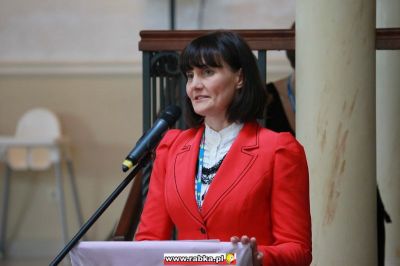 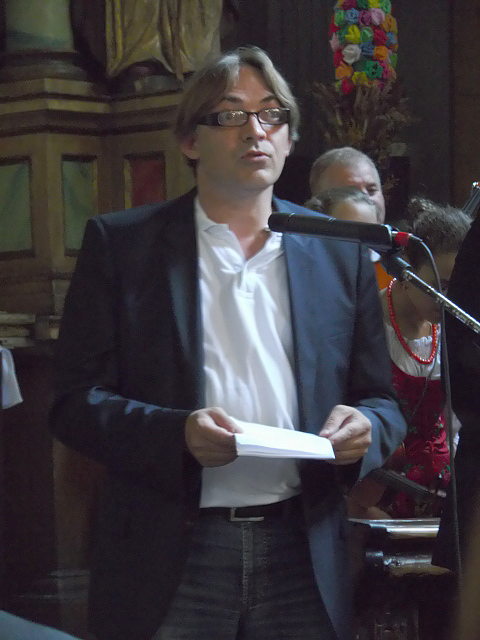 Ewa Przybyło
Maire de Rabka
Vincent Saulnier
Maire-adjoint Château-Gontier
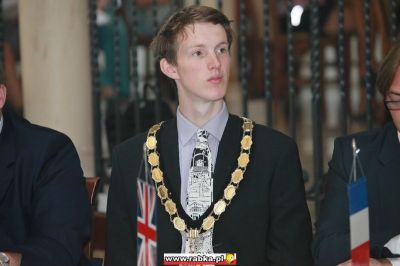 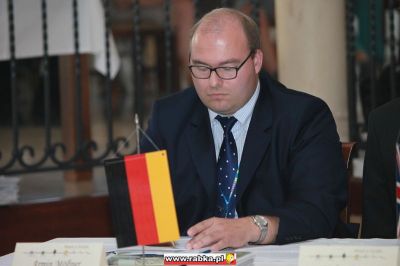 Karolina Janiszewska
Responsable du Jumelage
Dickon Moore
Maire de Frome
Armin Moessner
Maire de Murrhardt
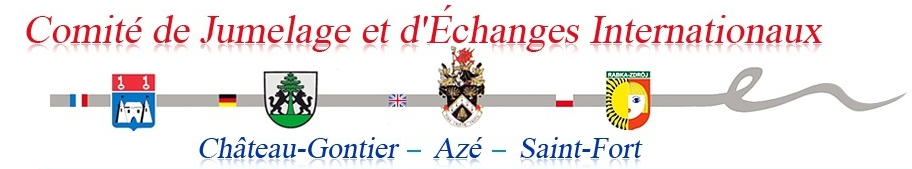 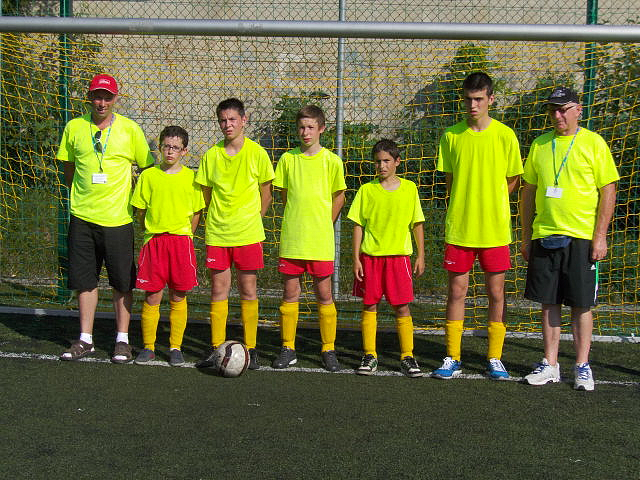 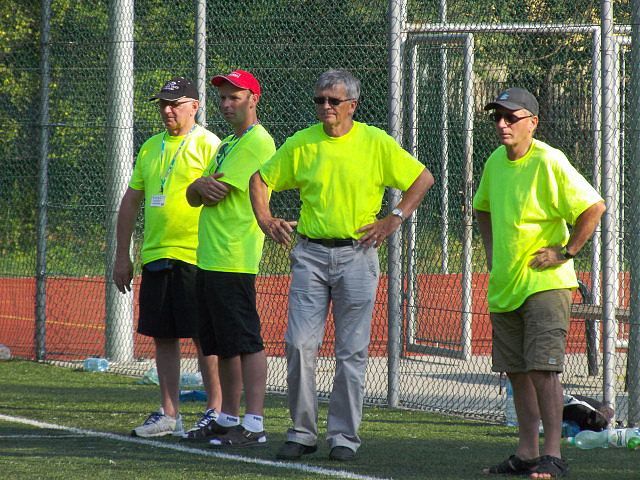 Les 5 footballeurs et leurs cadres
Supporters actifs !
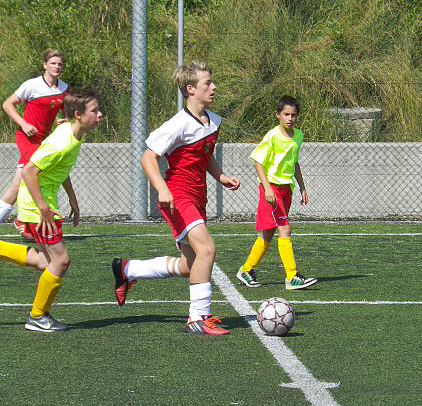 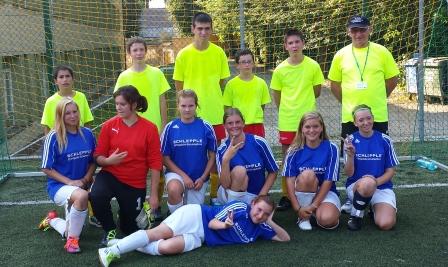 Même catégorie ?
Avec les footballeuses de Murrhardt
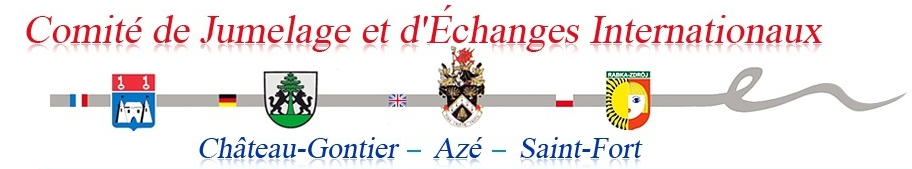 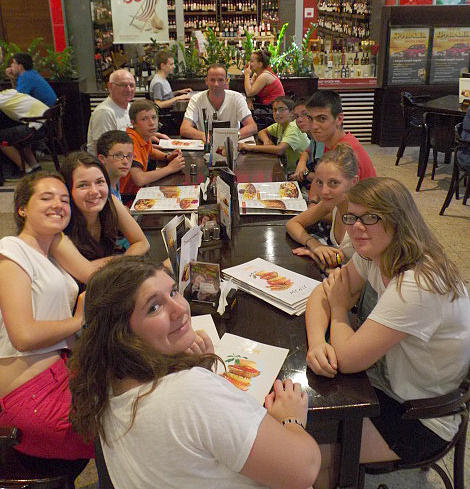 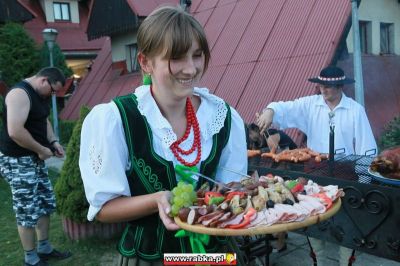 notre hôte à Sokolica
Les jeunes de Château-Gontier
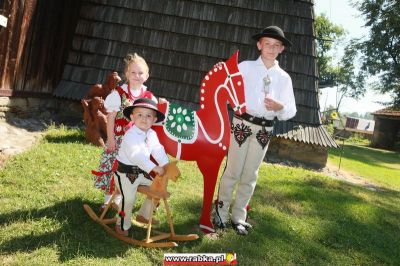 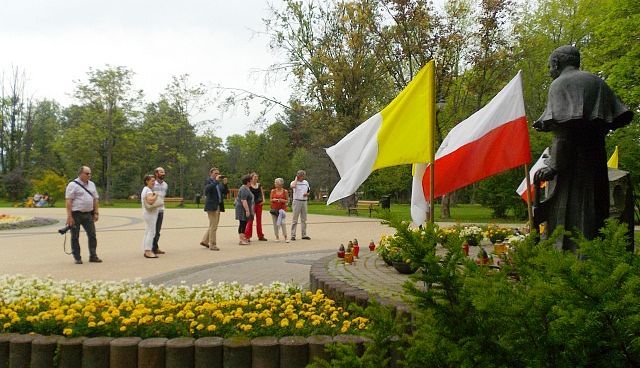 Statue de Jean-Paul II
Folklore local
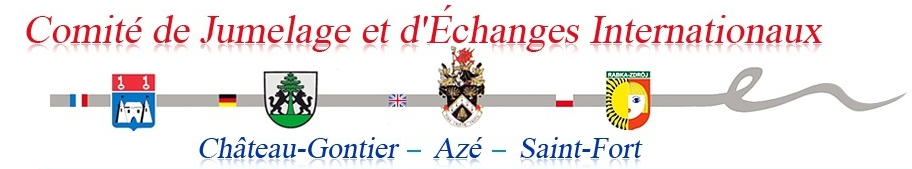 Pôle associatif
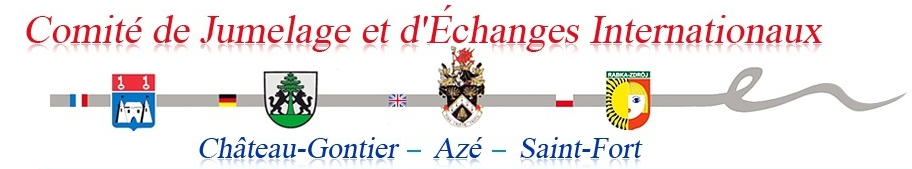 Pôle associatif, 19 rue Jean-Sylvain Fouassier
2 grandes salles de réunion
 1 petite salle de réunion
 1 bureau
 1 local de rangement
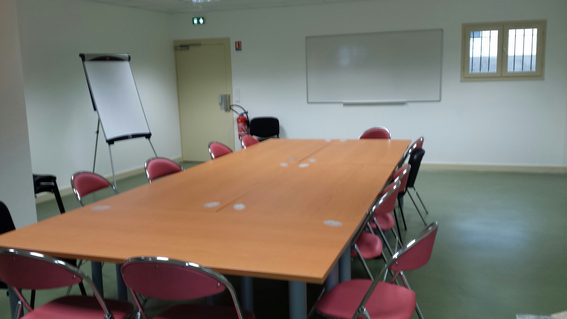 Achat de matériel

 tables
 chaises
 tableaux
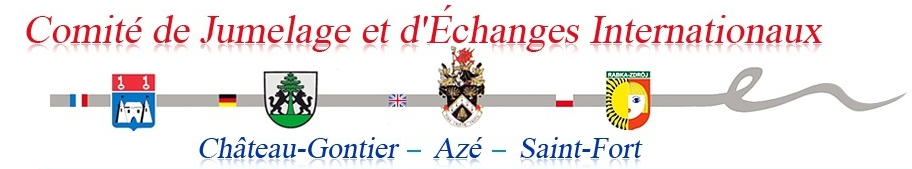 Week-end franco-allemand – 3 au 6 octobre
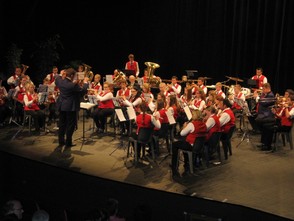 Concert avec plus de 300 spectateurs
80 visiteurs de Murrhardt

 Élus
 Harmonie Stadtkapelle
 Ecole de musique
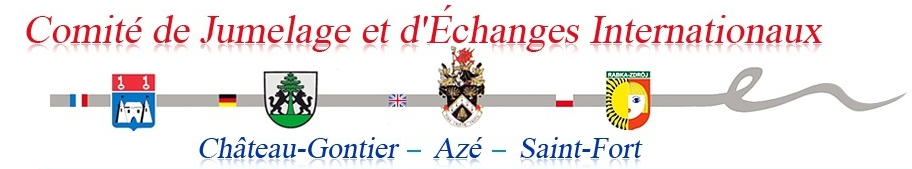 Réunion des responsables du Jumelage
 Murrhardt - 23 mars 2013
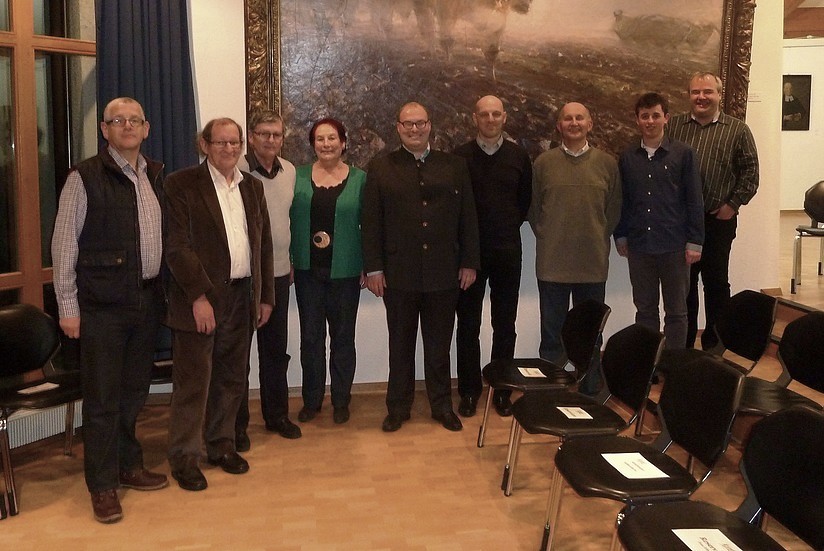 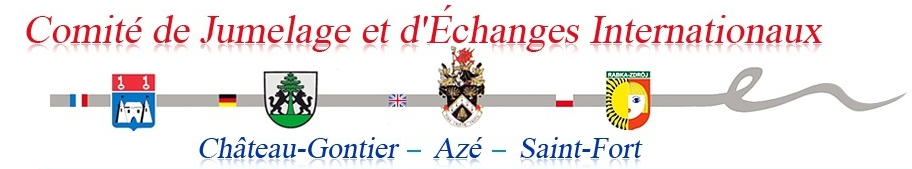 F.F.E & jeunes
Stage linguistique & culturel
Château-Gontier - février 2013
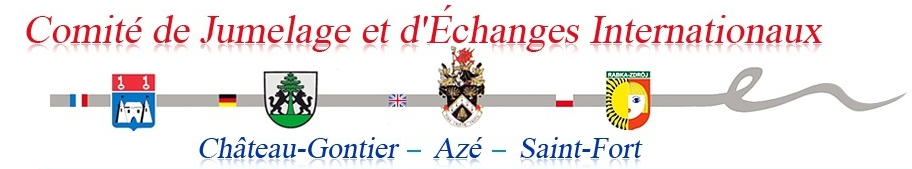 F.F.E & jeunes - Stage linguistique & culturel
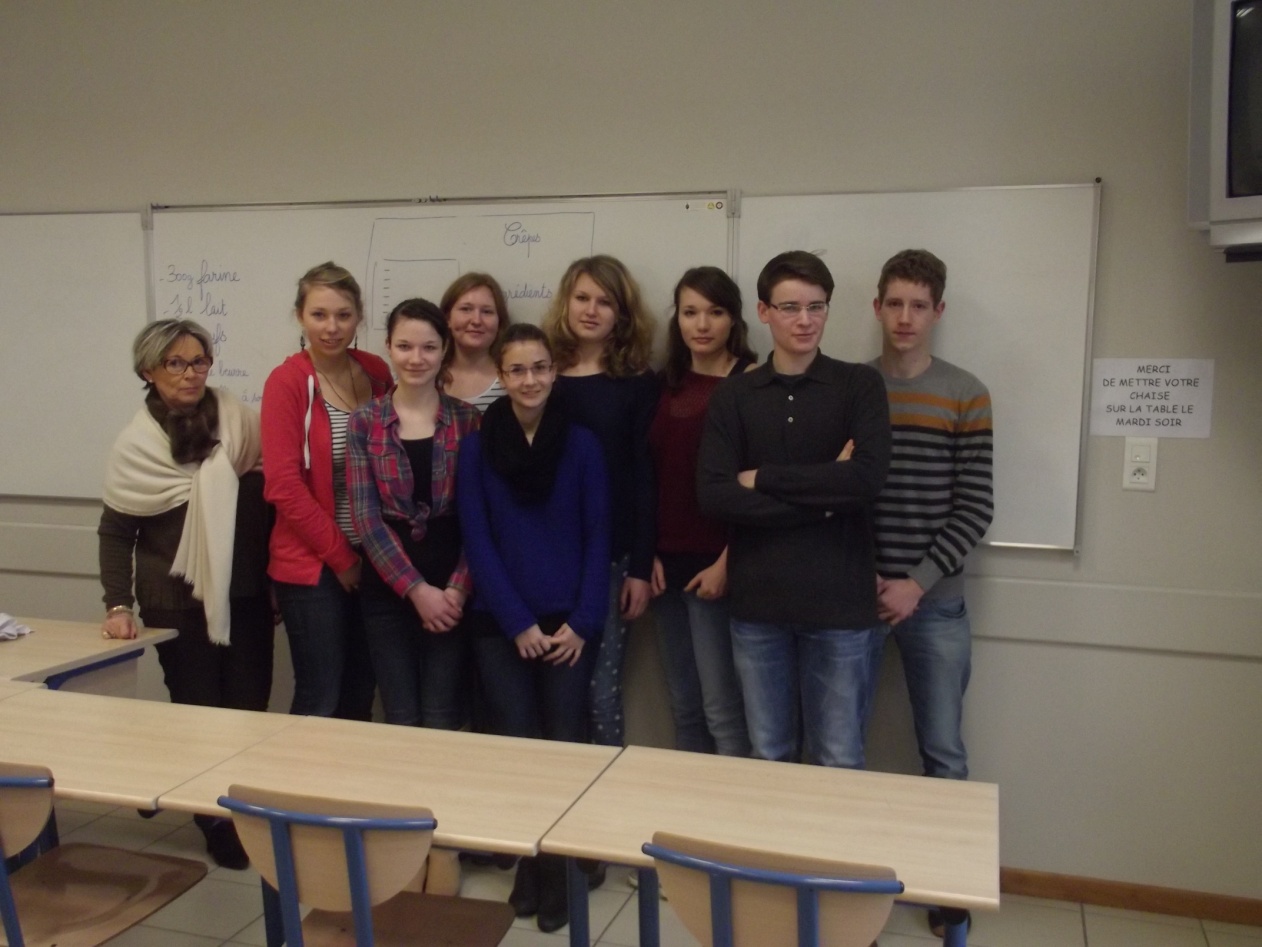 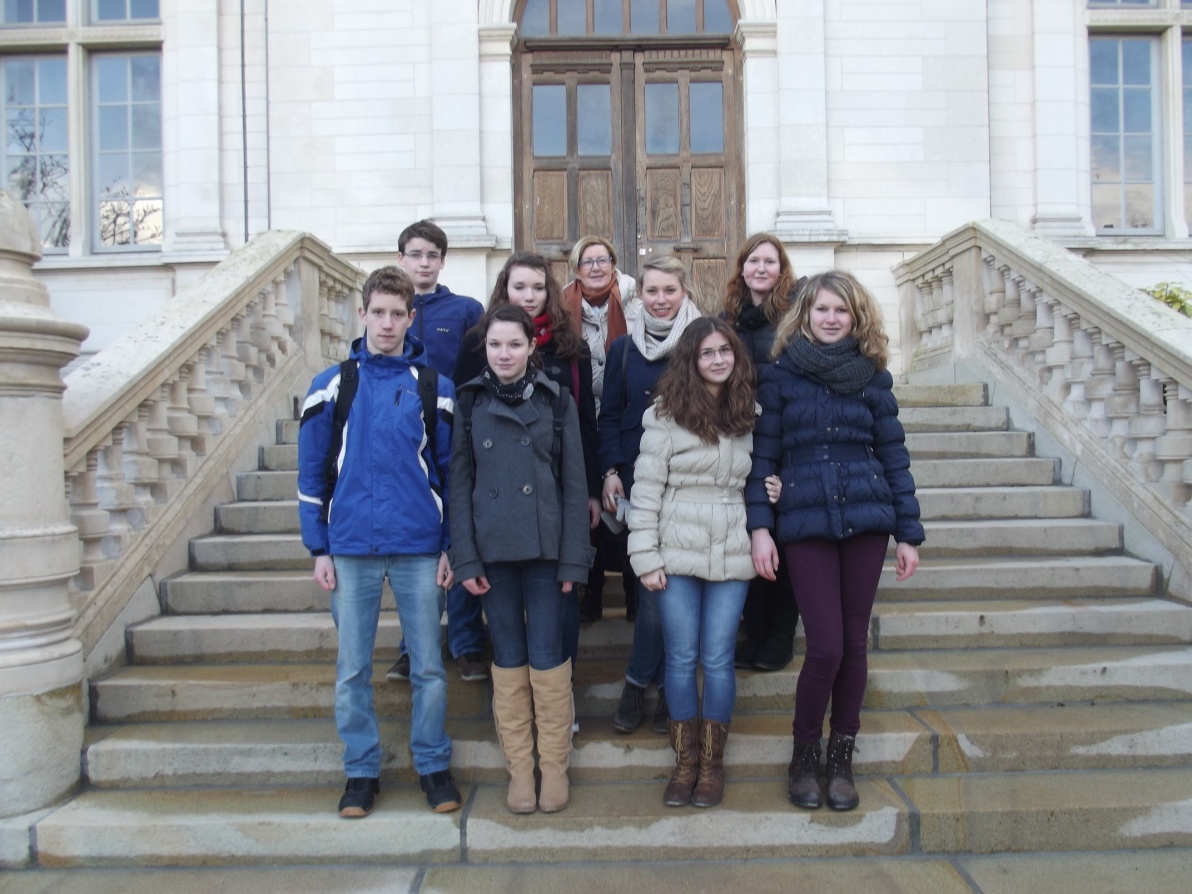 Au lycée Victor Hugo
Réception à l’hôtel de Ville
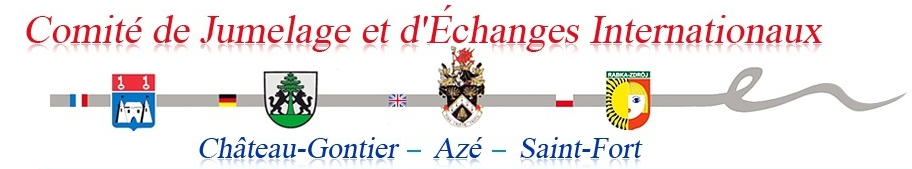 F.F.E & jeunes - Stage linguistique & culturel
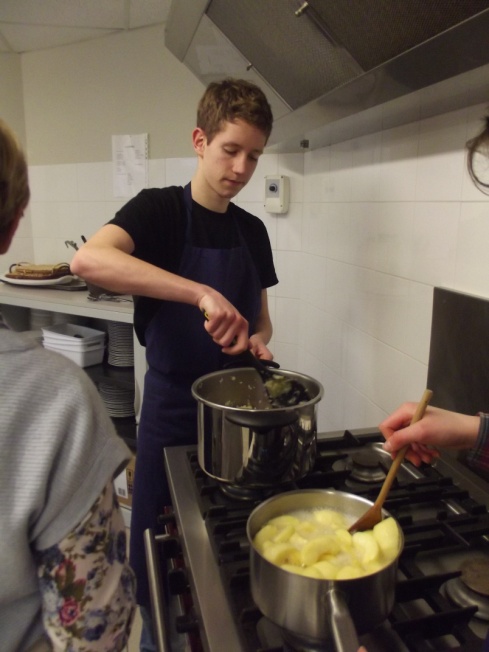 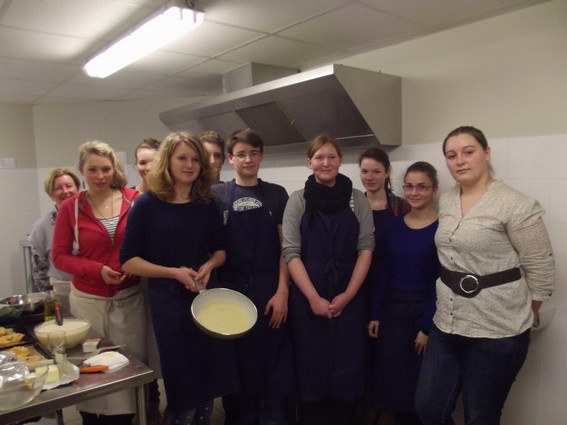 C’est fini !
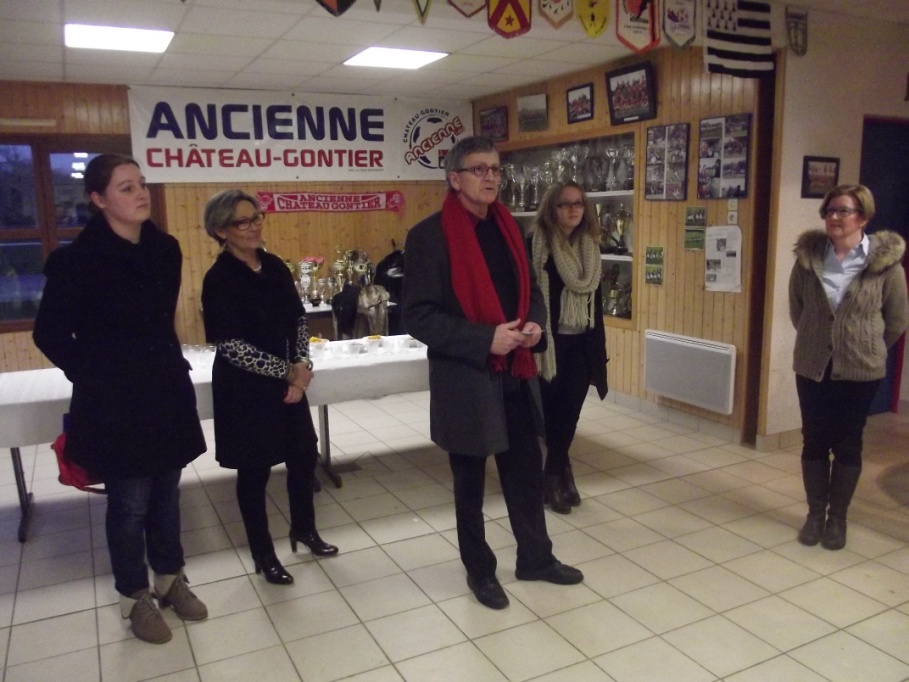 Aux fourneaux …
Pôt final au club house de l’Ancienne
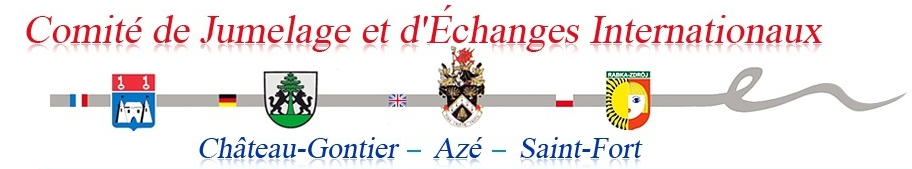 F.F.E & jeunes
Echange de stagiaires
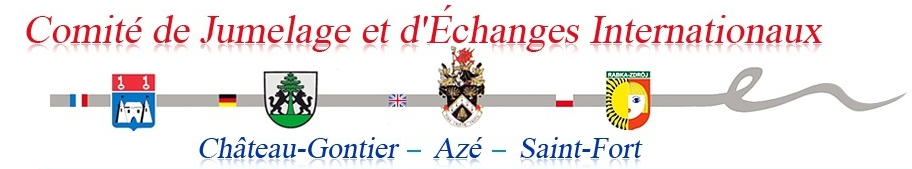 Echange de stagiaires
Murrhardt
Rose BOULAY
Château-Gontier
Julia BIETAU
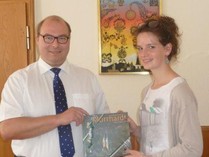 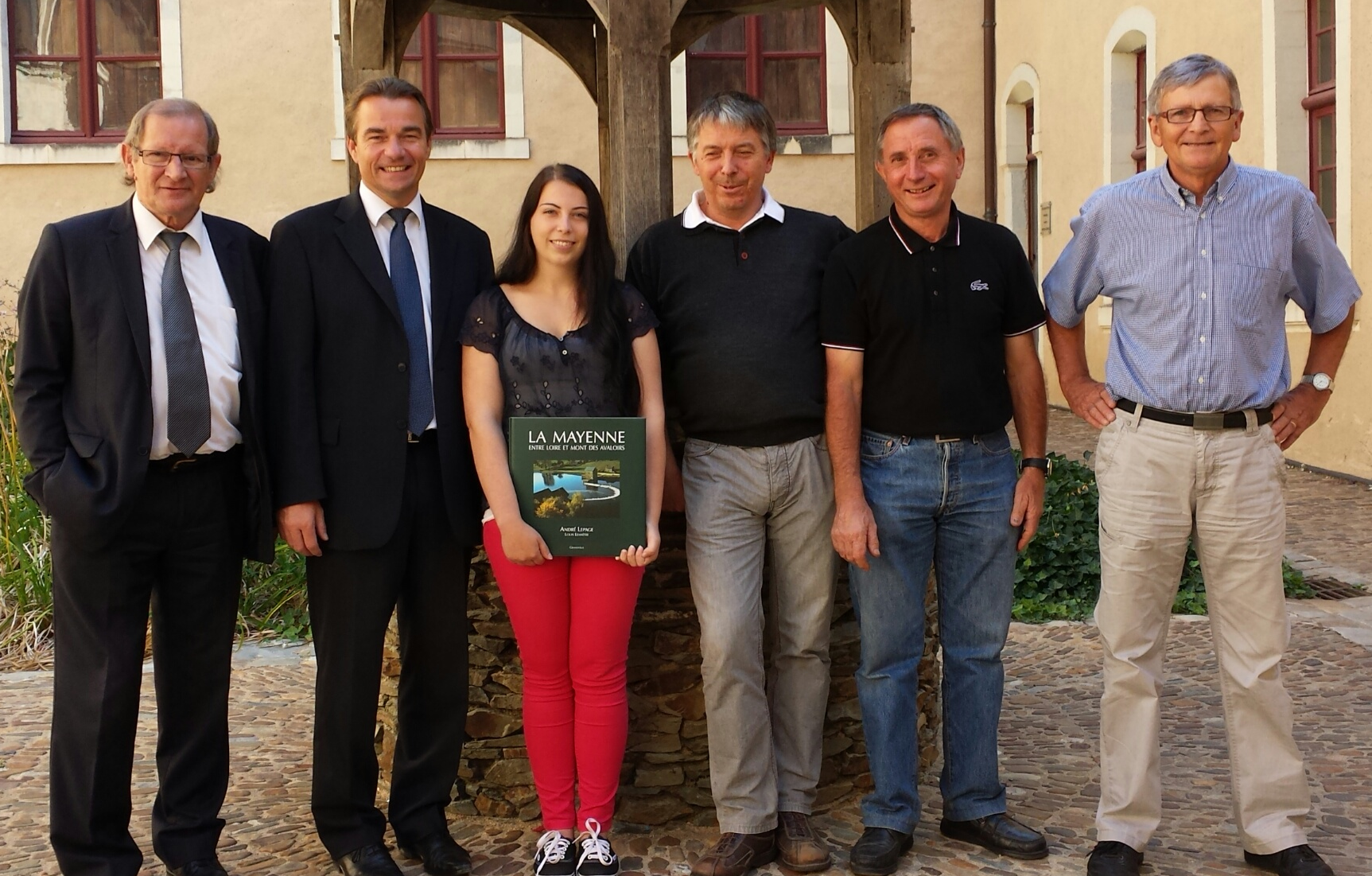 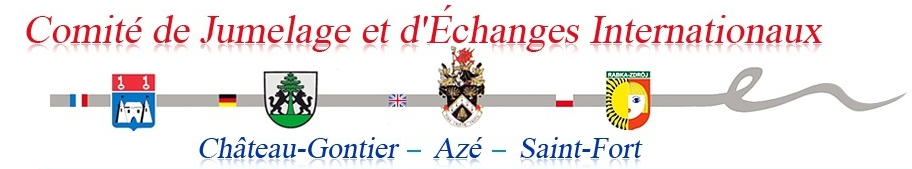 Réseaux thématiques
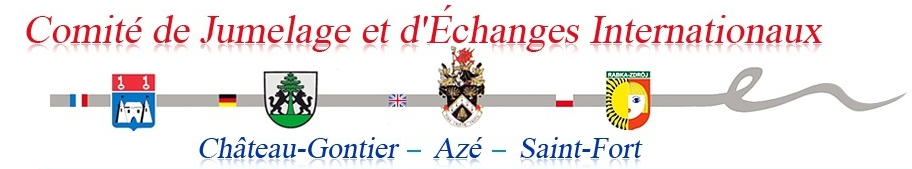 Réseaux thématiques – projet en cours
Subvention demandée à l’UE : 25 000 € par événement
Ville responsable du dossier : Murrhardt
Avril 2014 – Murrhardt (reporté)Economie, stages dans les villes jumelles, recherche d’emplois à l’étranger.
Septembre 2014 – Frome Energies renouvelables
Avril 2015 – Château-GontierConstruire une ville durable (espaces verts, éclairage public, élégance urbaine, mobilité dans la ville …
Octobre 2015 – RabkaPolitique du temps libre
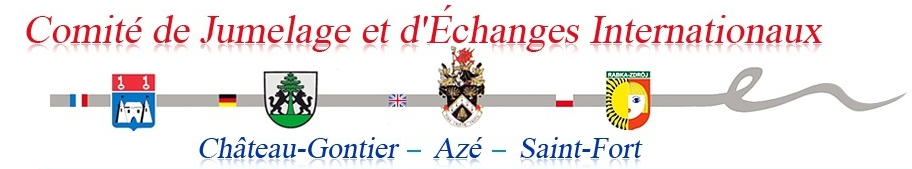 Cours de langues
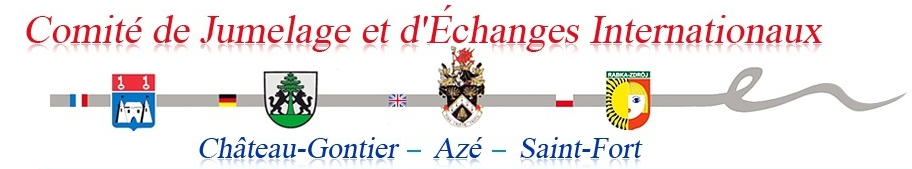 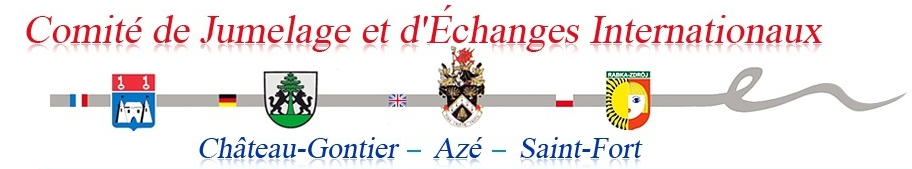 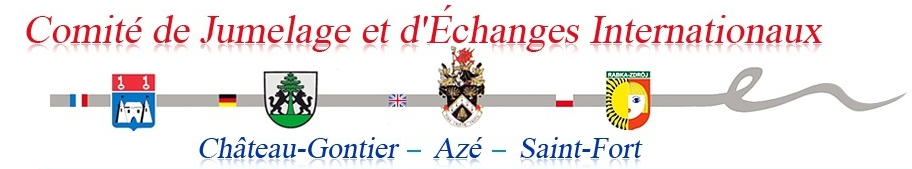 Cours de langues - Évolution 2002-2014
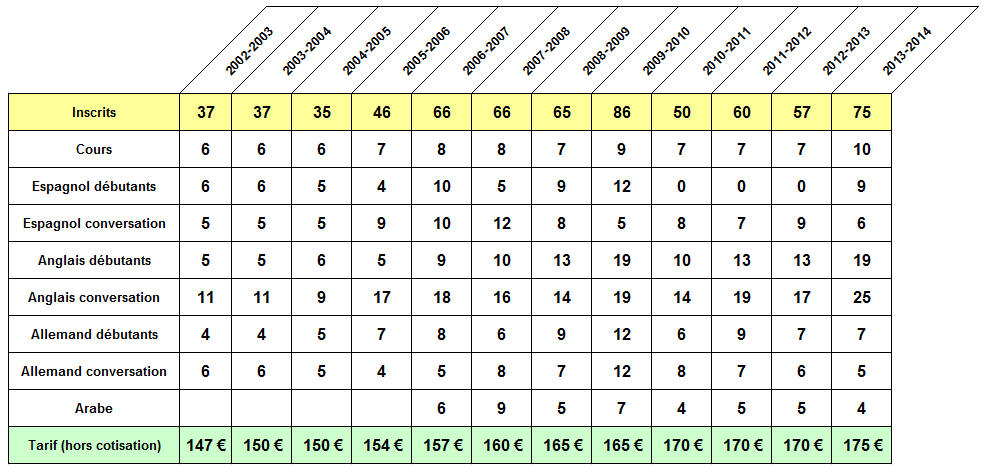 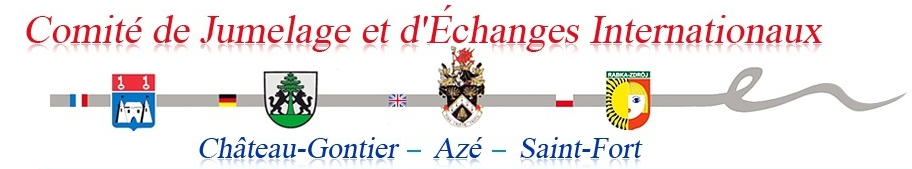 Site Internet : www.jumelage-chateau-gontier.fr
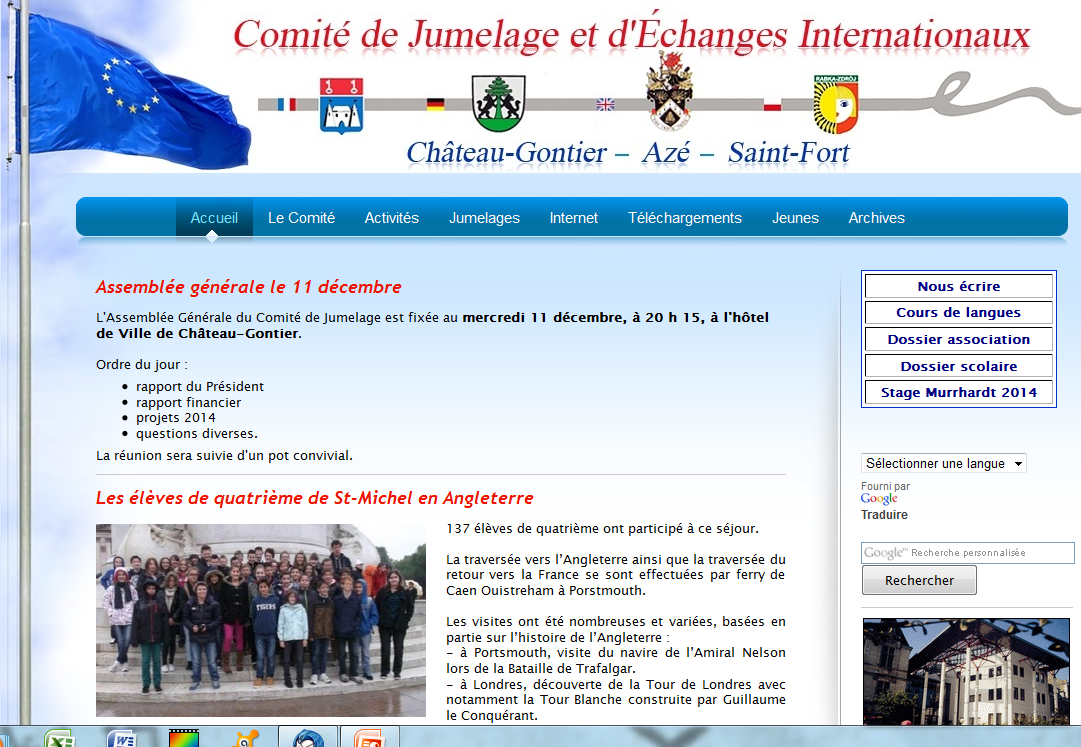 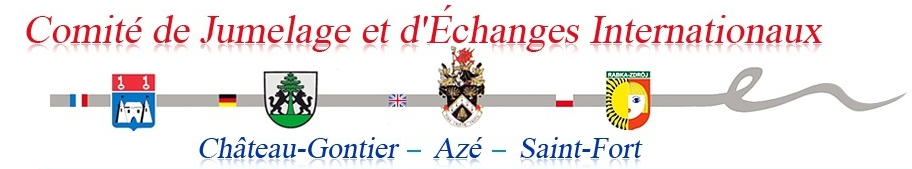 Bilan financier 2012
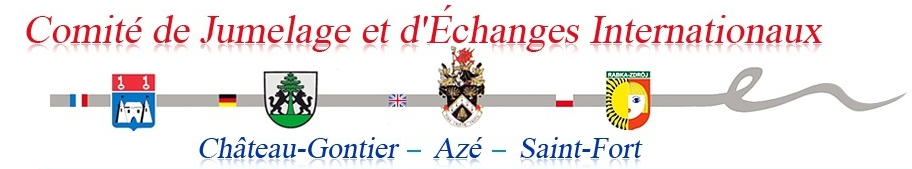 Bilan
 financier
2012
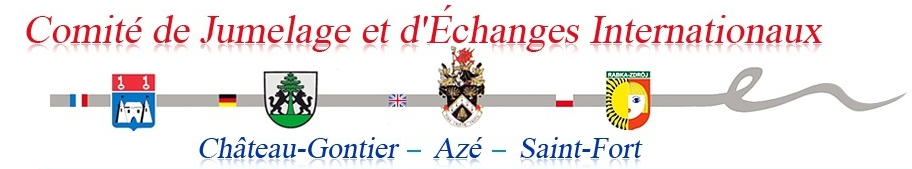 Bilan financier 2012
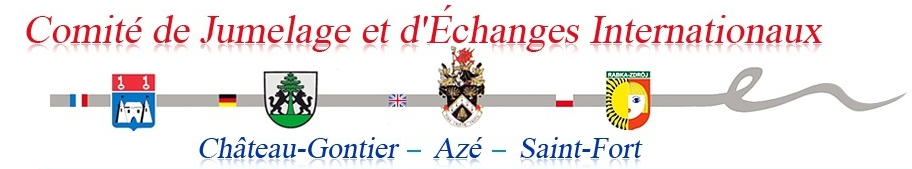 Echanges scolaires
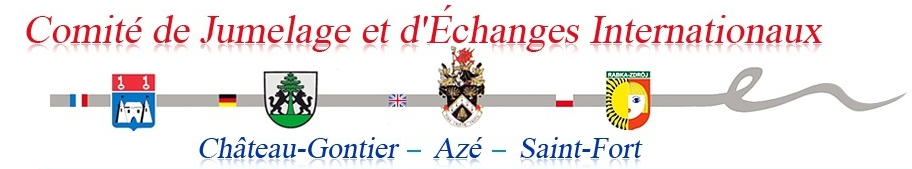 Échanges scolaires
Création d’un échange entre le lycée Victor Hugo et lycée irlandais de Carnew
 Projet d’échange entre le Frome College et un collège de Château-Gontier
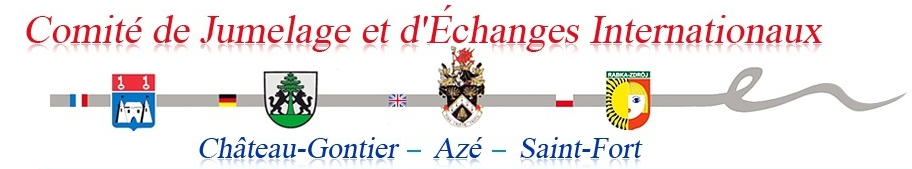 Aides de la Communauté de Communes enveloppe 9 500 €
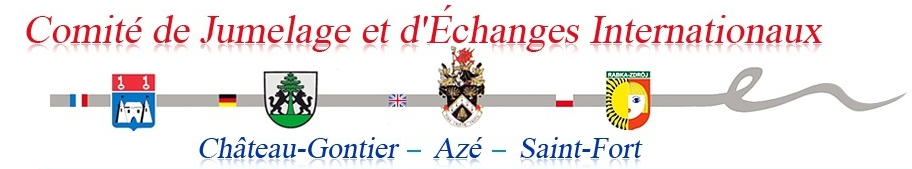 Aides de la Communauté de Communes : enveloppe 9 500 €
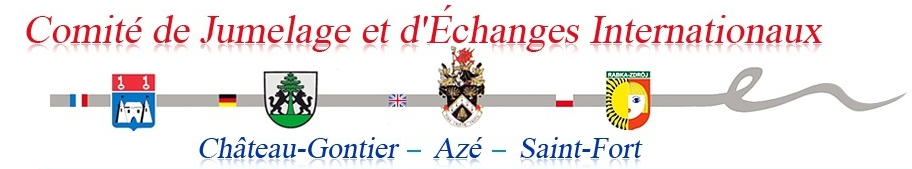 Echanges associatifs
Peu nombreux en 2013

 Harmonie des Sapeurs Pompiers à Murrhardt
 Amicale des Sapeurs Pompiers à Frome
 Réception des Pompiers de Murrhardt et Frome à la Ste-Barbe
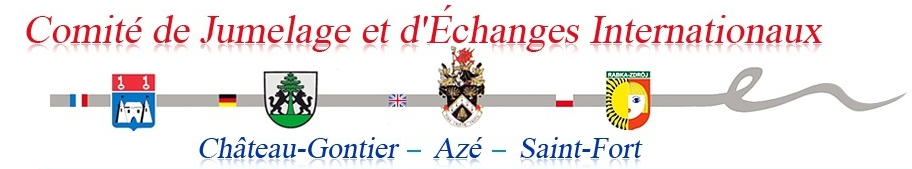 Calendrier 2014
Quadripartite à Château-Gontier
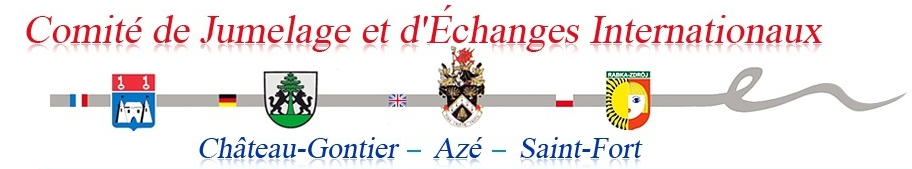 Quadripartite 2014
26 au 29 juin 2014 (Chalibaude)
 40 invités par ville, dont 10 jeunes
 hébergement en familles
 Programme particulier pour les jeunes
 Subvention européenne refusée.   Seulement 20 % des dossiers ont été acceptés.
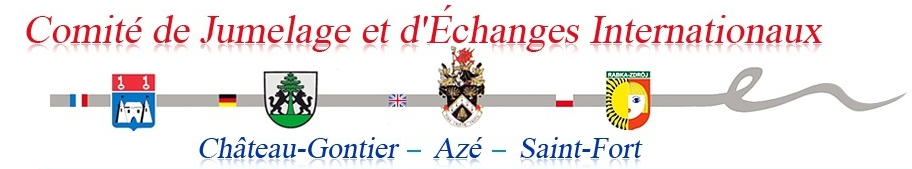